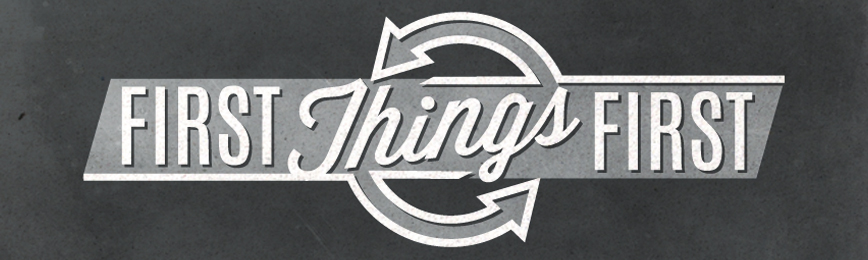 Revelation 2:1-7
Where are you going in 2019?
Revelation 2:1-7
A letter to the church in Ephesus from Jesus
Commendations to the the church in Ephesus
They weren’t just talk - they rolled up their sleeves and took action. 
They were not fair weather Christians, when the going got tough, they kept going.
They distinguished themselves by their perseverance. They lived by the saying, “There are no traffic jams along the extra mile.”
They held firm to sound doctrine and resisted those who tried to turn them aside to false teaching.
A Big recommendation to the the church in Ephesus
“You have forsaken your first love.”
“The Lord says: "These people come near to me with their mouth and honour me with their lips, but their hearts are far from me. Their worship of me is based on merely human rules they have been taught.” Isaiah 29:13
22 Many will say to me on that day, ‘Lord, Lord, did we not prophesy in your name and in your name drive out demons and in your name perform many miracles?’ 23 Then I will tell them plainly, ‘I never knew you. Matthew 7:22
A Big recommendation to the the church in Ephesus
Without love, all my words are a resounding gong or a clanging cymbal and all my deeds gain me nothing. (1 Corinthians 13:1&3 paraphrased)
What that might look like for us
“Habituation”

Can you relate?
The Solution
Consider how far you have fallen
It’s human nature to forget - to become accustomed to the new reality and think that the new reality is normal.

Have I lost my first love for Jesus? 
Have I allowed other things to crowd him out of our heart - to cool my affection for him? 
Am I going through the motions? 
What is my spiritual temperature - cool, warm or hot?
The Solution
Repent and do the things you did at first
What did you do at first? 
 The essence of those simple practises of Christian growth doesn’t really change
The Solution
Paul's laser-like focus in Philippians:
The most important things is that Christ is preached.
For me to live is Christ - to die is gain.
Have the same mindset as Christ Jesus.
I want to know Christ - to know the power of his resurrection and participation in his sufferings
I can all things through him who strengthens me.
Elsewhere Paul writes that the love of Christ compelled him
A Couple of Questions
Is there is a habit I should do less of? 
Are there habits I can do more of?
What one thing is most important to you?